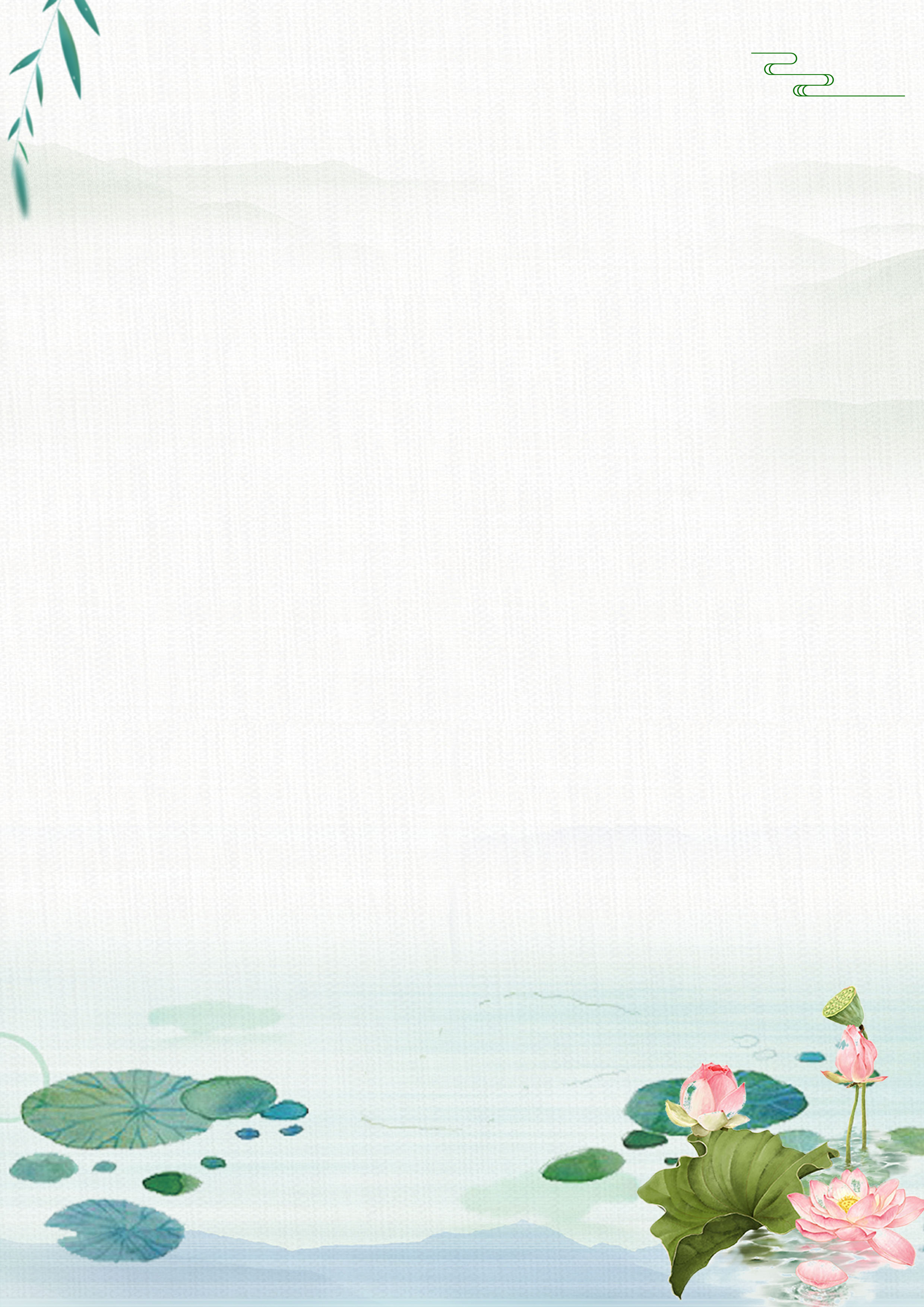 外国语学院
冬季硕士研究生学位论文答辩

题  目  1：英语同源词叠用新探：翻译与启示
硕 士 生：谢玉姣
导      师：林大津 教授
题  目  2：执行功能在中国英语学习者阅读理解中的作用研究
硕 士 生：徐琦
导      师：李光泽 副教授
题  目  3：学术文本的代词明晰之译者挑战：《修辞的原理》翻译实践报告
硕 士 生：朱骏
导      师：汪建峰 副教授
题  目  4：《认识基础乐理》的翻译
硕 士 生：黄旭临
导      师：吴世雄 教授
题  目  5：初中英语多模态口语教学的实证研究
硕 士 生：陈坚
导      师：陈素英 副教授
题  目  6：情感教学策略在高中英语口语教学中的应用研究
硕 士 生：张雨怀
导      师：薛常明 副教授
题  目  7：思维导图在初中英语语法中的运用—以最高级为例
硕 士 生：龚晓萤
导      师：黄清贵 教授

 
答辩委员会主席：吴松江  教    授 （福州大学外国语学院）
委                    员：王焕蒲  高级教师（福建师范大学附属中学）
                                林大津  教 授 （福建师范大学外国语学院）
                                李光泽  副教授 （福建师范大学外国语学院）
                                陈素英  副教授 （福建师范大学外国语学院）

时    间：11月24日8:30
地    点：仓山校区外语楼五楼会议室


欢迎师生参加！